Умножение и деление рациональных дробей
Алгебра 8класс
Найди ответ и собери слово
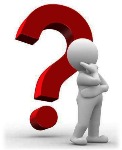 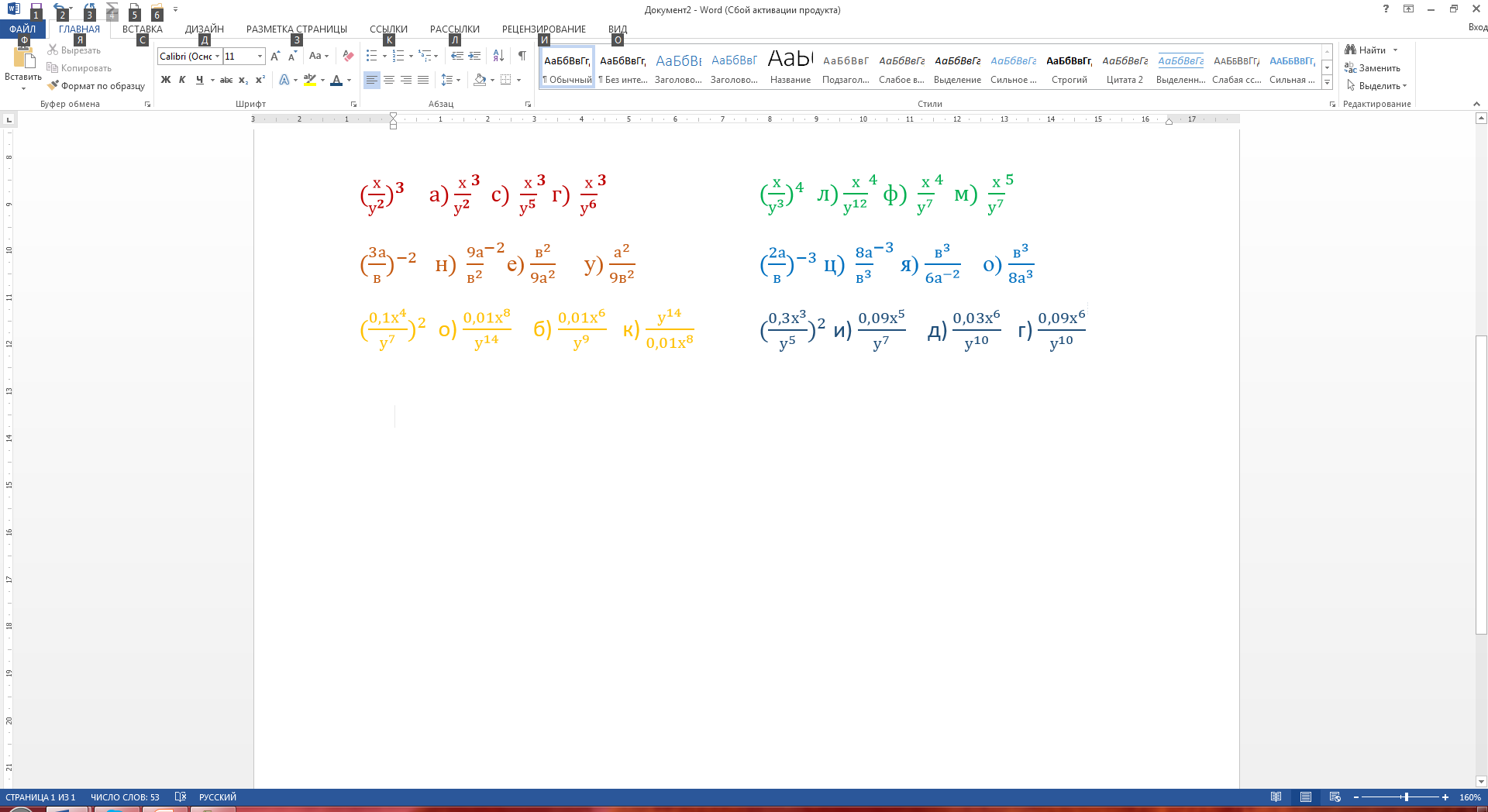 геолог
Геолог — специалист по изучению состава и строения горных пород с целью поисков и разведки месторождений полезных ископаемых.
Важные качества геолога:
• отличное здоровье и физическая выносливость;• развитое логическое и аналитическое  мышление и память;• умение быстро ориентироваться в окружающей обстановке;• высокий уровень концентрации внимания;• способность работать в условиях ненормированного рабочего дня;• наблюдательность;• ответственность;• упорство;• умение работать в команде.
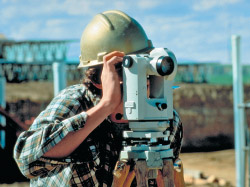 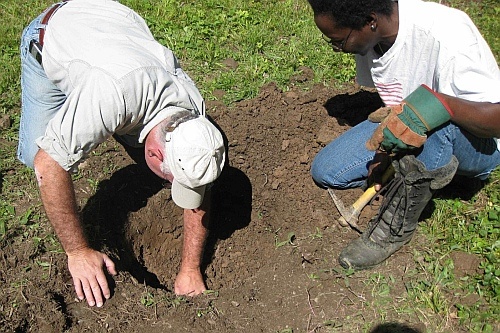 Упрости выражение и найди его значение
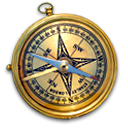 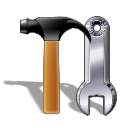 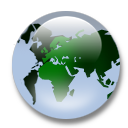 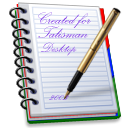 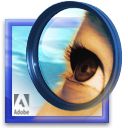 31
66
16
03
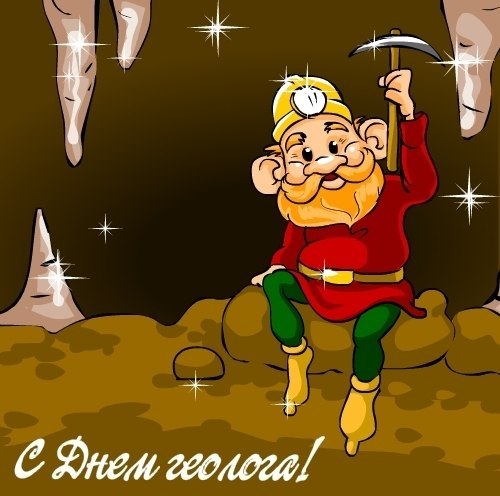 День геолога — профессиональный праздник геологов, традиционно отмечаемый в первое воскресенье апреля. Этот праздник учреждён 31 марта 1966 г. Поводом стало открытие в 1966 г. первых месторождений Западно-Сибирской нефтегазоносной провинции.
Выполни действия и найди значение выражения
при d=0   c=1
1
6
18 (
)
при у=0
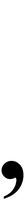 5
15 (
)
при р=1
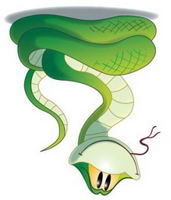 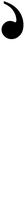 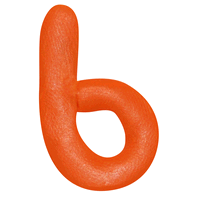 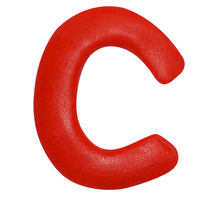 7
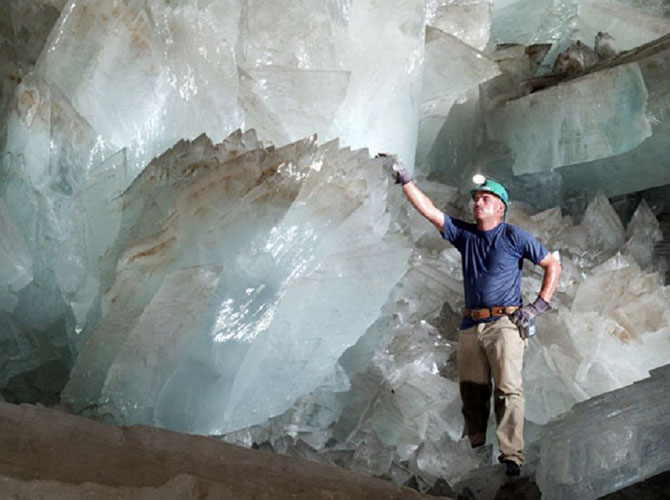 Геология (с греческого «geo» - земля и «logos» — учение) — комплекс наук о составе, строении земной коры и истории развития земли. Термин «геология» ввел норвежский ученый 
М. Эшольт в 1657 году.
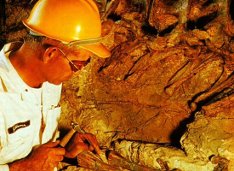 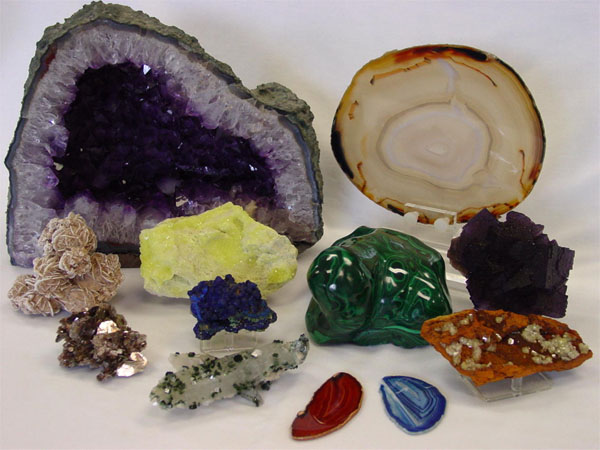 Вычисли
при а=20, в=1
при у=18
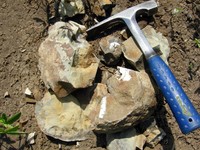 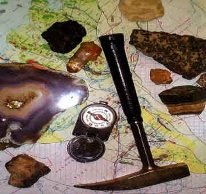 МГРК    https://www.miassgrk.ru 
СпециальностиИнформационные системы обеспечения градостроительной деятельностиГеологическая съемка, поиски и разведка МПИГидрогеология и инженерная геологияЗемлеустройствоИнформационные системы и программированиеТехнология и техника разведки МПИУправление, эксплуатация и обслуживание многоквартирного домаПраво и организация социального обеспеченияСтроительство и эксплуатация зданий и сооружений
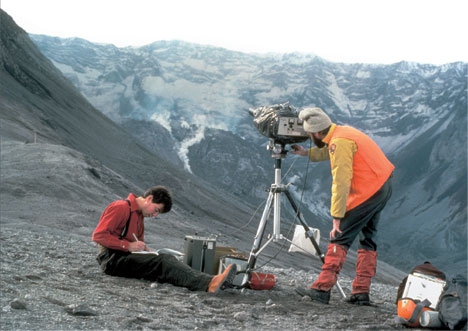 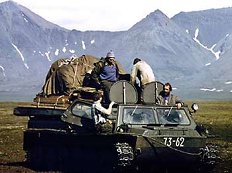 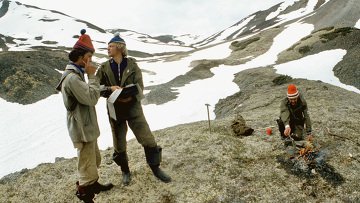 Родственные профессии
МАРКШЕЙДЕР, ПОДРЫВНИК
ГИДРОГИОЛОГ 
РЕМОНТНИК ГОРНОГО ОБОРУДОВАНИЯ
ГОРНОРАБОЧИЙ ПОДЗЕМНЫЙ
ПРОХОДЧИК
ГЕОХИМИК, ГЕОФИЗИК
ВЫШКОМОНТАЖНИК
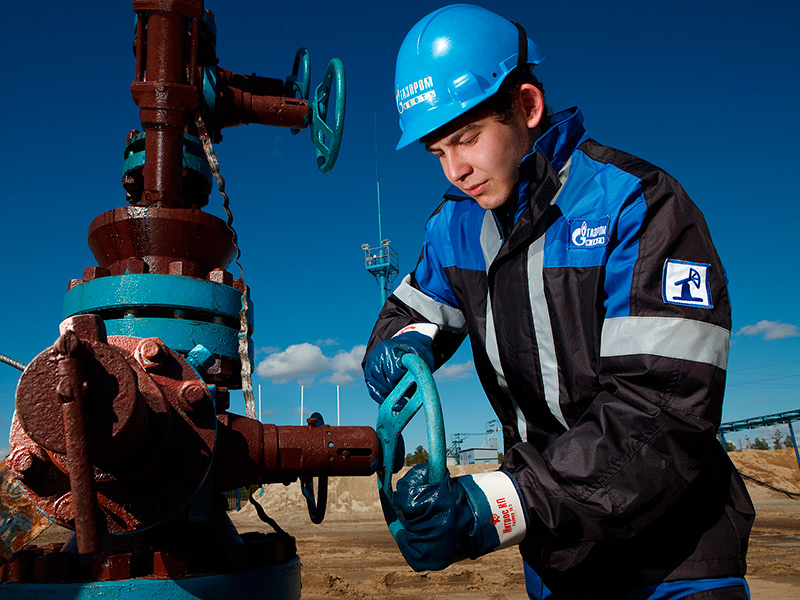 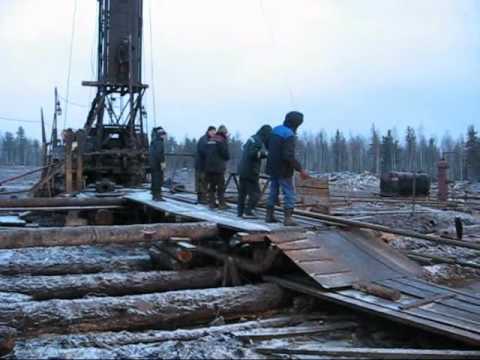 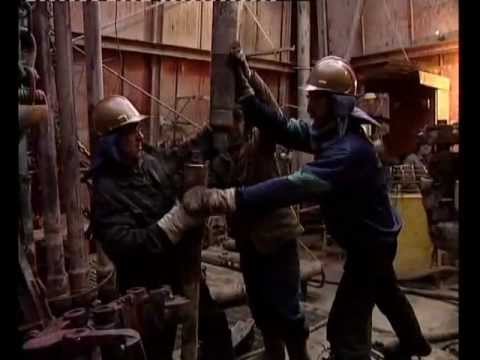